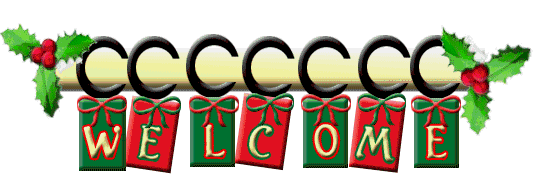 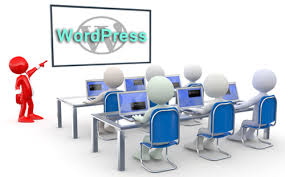 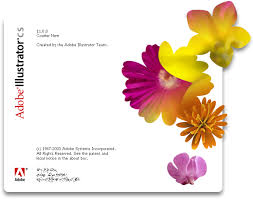 শিক্ষক পরিচিতি
পাঠ পরিচিতি
শ্রেণি: নবম
বিষয়: তথ্য ও যোগাযোগ প্রযুক্তি
অধ্যায় : পঞ্চম
পাঠ : ইলাস্ট্রেটর
সময়: ৫০ মিনিট
তারিখ:
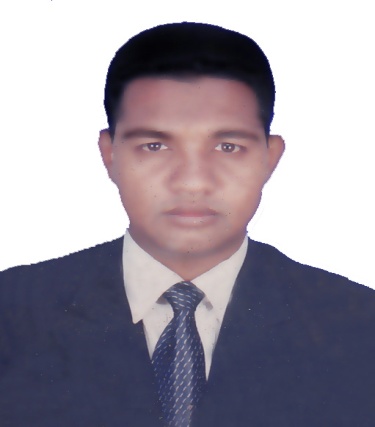 মোঃ মতিয়ার রহমান 
সিনিয়র সহকারী শিক্ষক
যশোর শিক্ষা বোর্ড মডেল স্কুল এন্ড কলেজ
motiarjessore@yahoo.com
Mob: 01781-595759
ভেবে বল-
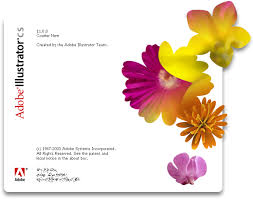 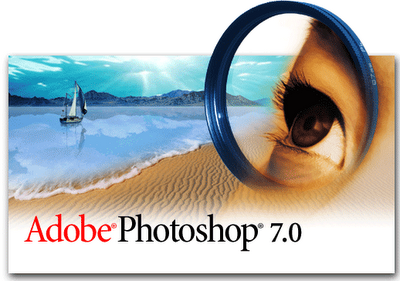 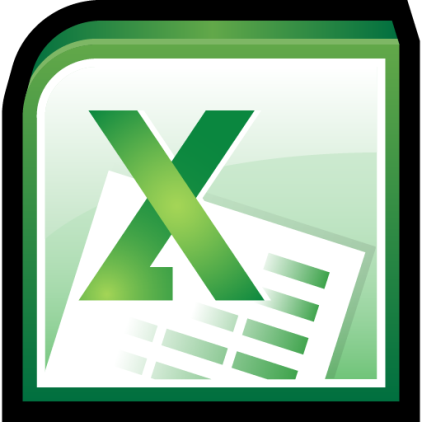 পোষ্টার, ব্যানার ও বিলবোর্ড তৈরির জন্য কোন প্রোগ্রামটি ব্যবহার করি?
পাঠ ঘোষণা…
এডোবি ইলাস্ট্রেটর
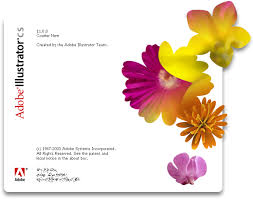 শিখনফল
এই পাঠ শেষে শিক্ষার্থীরা…
১। এডোবি ইলাস্ট্রেটর কী তা বলতে পারবে;
২। এডোবি ইলাস্ট্রেটরের কাজ বর্ণনা করতে পারবে;
৩। এডোবি ইলাস্ট্রেটর ওপেন করতে পারবে; 
৪। এডোবি ইলাস্ট্রেটর স্কিনের গঠন বর্ণনা করতে পারবে।
এডোবি ইলাস্ট্রেটর কী?
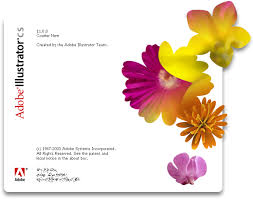 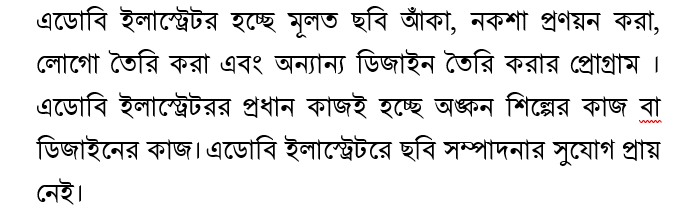 ইলাস্ট্রেটরের কাজ
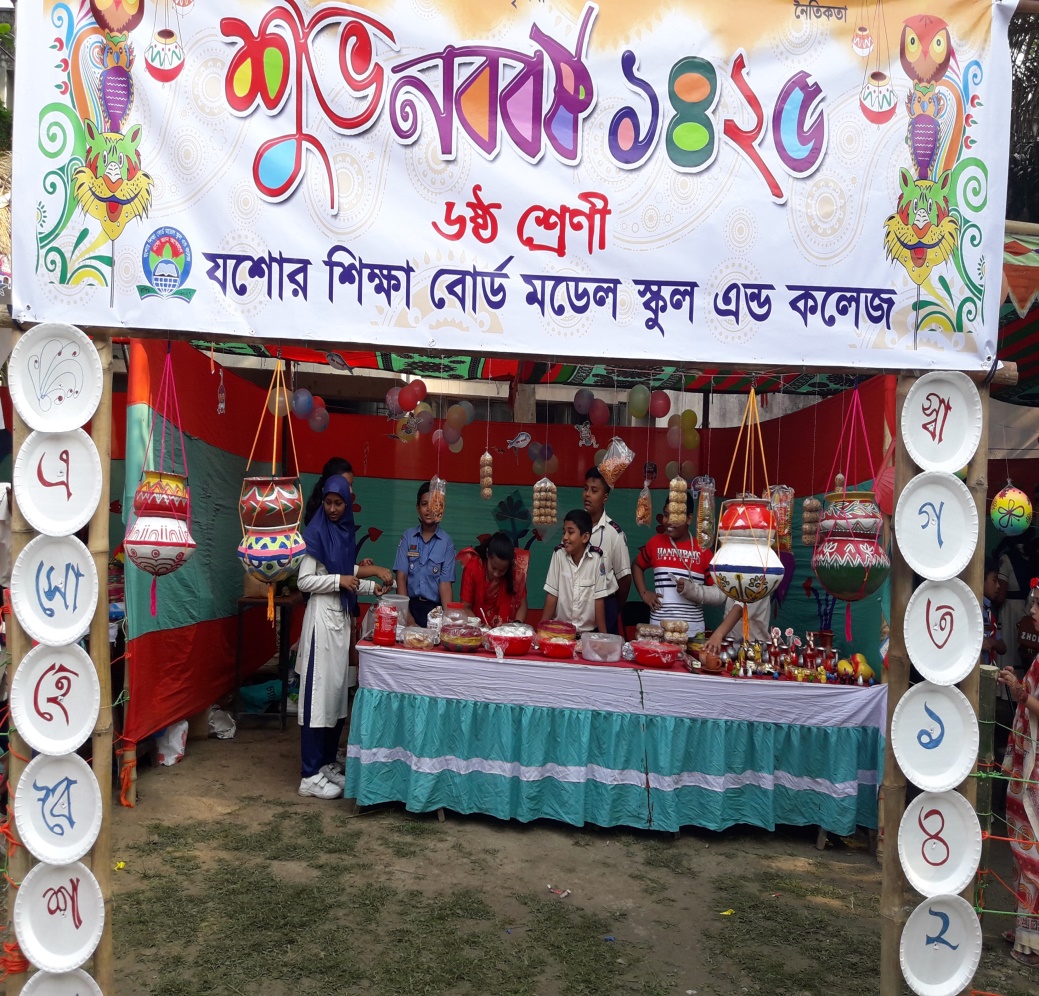 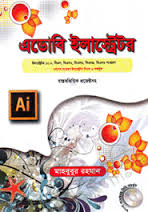 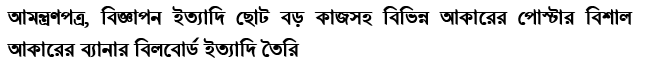 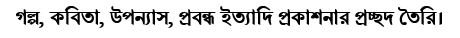 ইলাস্ট্রেটরে কাজের সুবিধা:
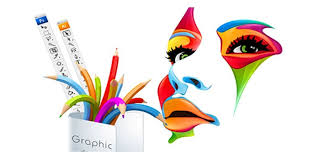 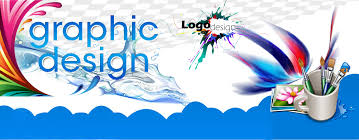 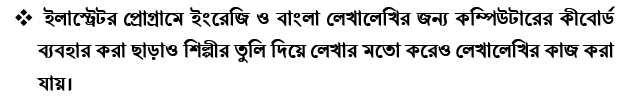 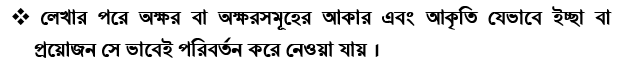 ফটোশপ খোলার পদ্ধতি
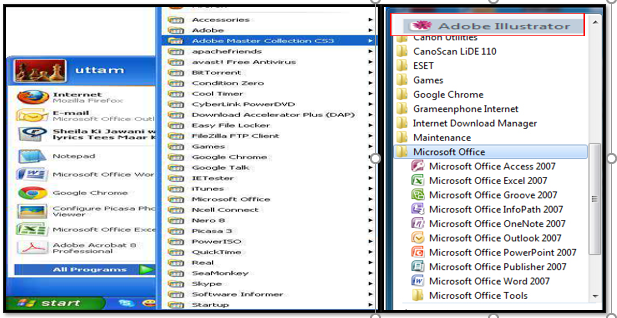 Start Button
All Programs
Adobe Illustrator
Adobe Master Collection
Click
এডোবি ইলাষ্ট্রেটর প্রোগ্রামটি চালু করতে হবে।প্রথমে নিচের মত উইন্ডো আসবে, সেখান থেকে New Document এর উপর ক্লিক করতে হবে।
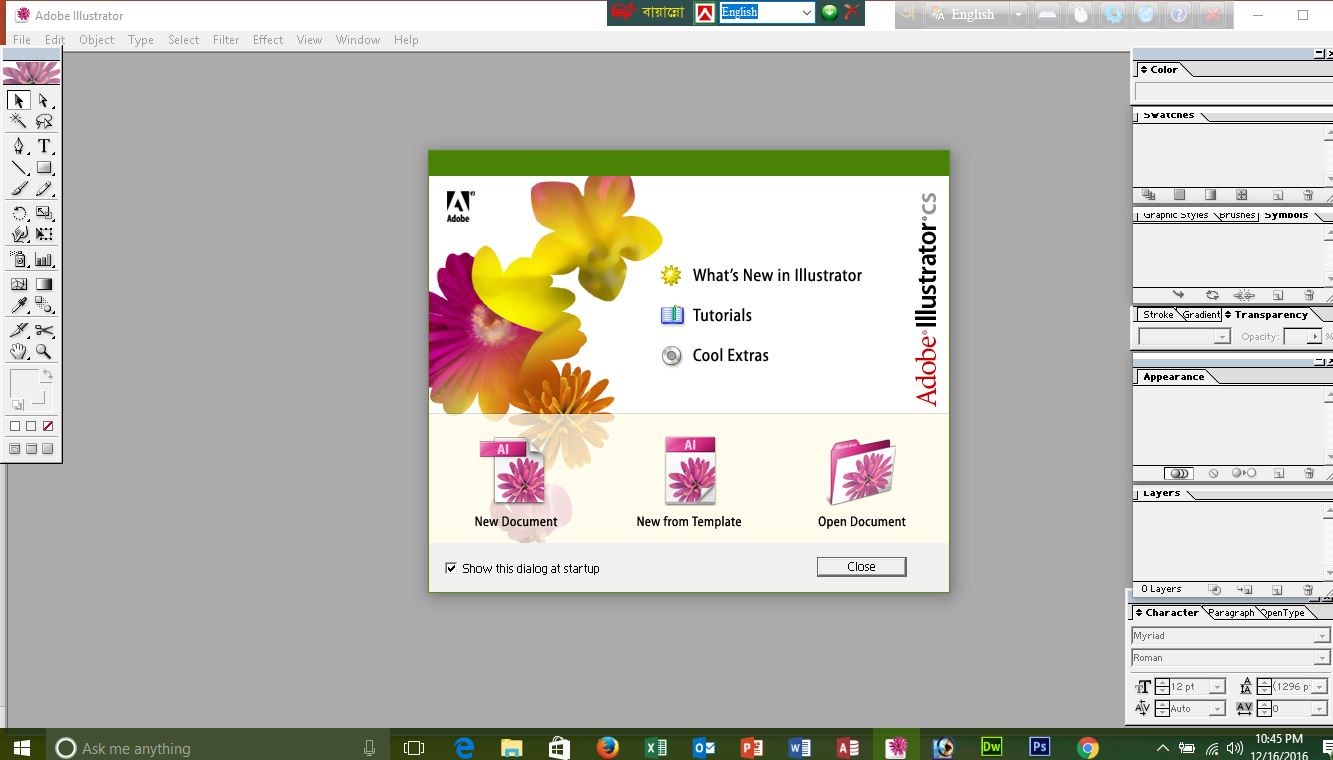 ফটোশপ ব্যবহার করে নতুন ফাইল তৈরি করা
অথবা
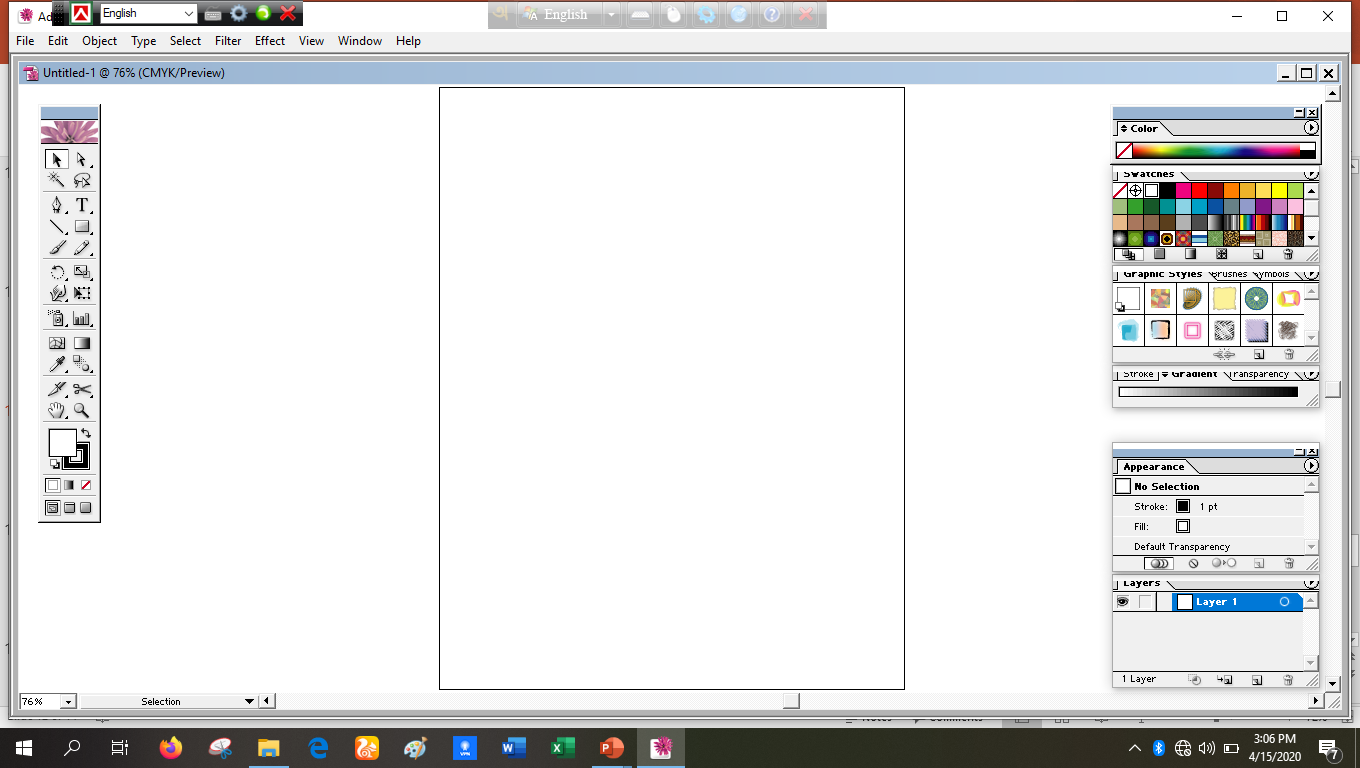 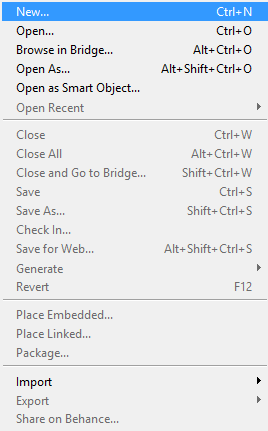 1. File   এ ক্লিক
2. New এ ক্লিক
3. New এ ক্লিক  করলে  New ডায়ালগ বক্স আসবে
New Document ডায়লগ বক্স আসলে
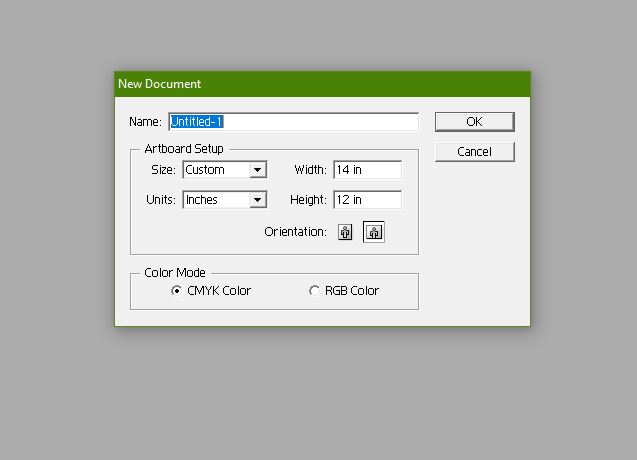 1. Name ঘরে Untitled লেখা বাদ দিয়ে পছন্দ মত নাম দিতে হবে
২. প্রশস্ততা নির্ধারণ করতে  Width এবং উচ্চতা নির্ধারণ করতে Height  ক্লিক করতে হবে
২.পৃষ্ঠার আকার (size) নির্ধারণ
3. মাপের ধরণ (ইঞ্চি) নির্ধারণ
৪. পৃষ্ঠার আকৃতি নির্ধারণ
রং এর ধরণ নির্ধারণ সাধারণত  CMYK
৭. OK তে ক্লিক করতে হবে।
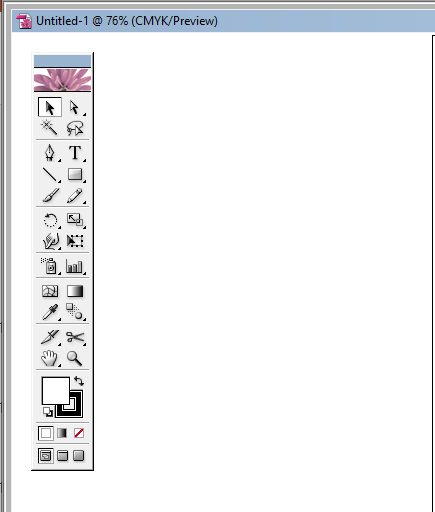 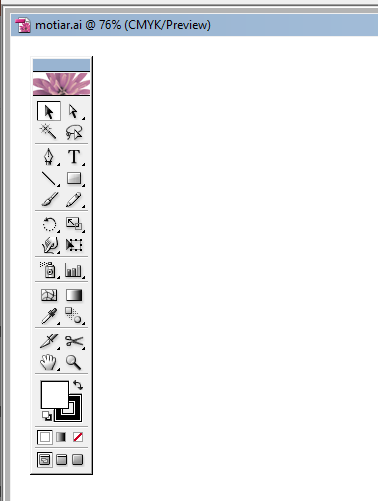 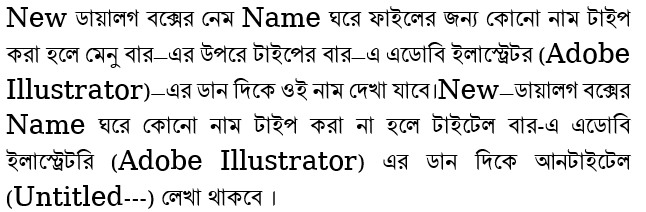 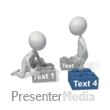 একক কাজ
Width-8.5, Height-11 Resolution-৭২ পিক্সিল, Color Mode -CMYK  ব্যবহার করে একটি নতুন পৃষ্ঠা খোল।
এডোবি ইলাষ্ট্রেটর স্কিন পরিচিতি
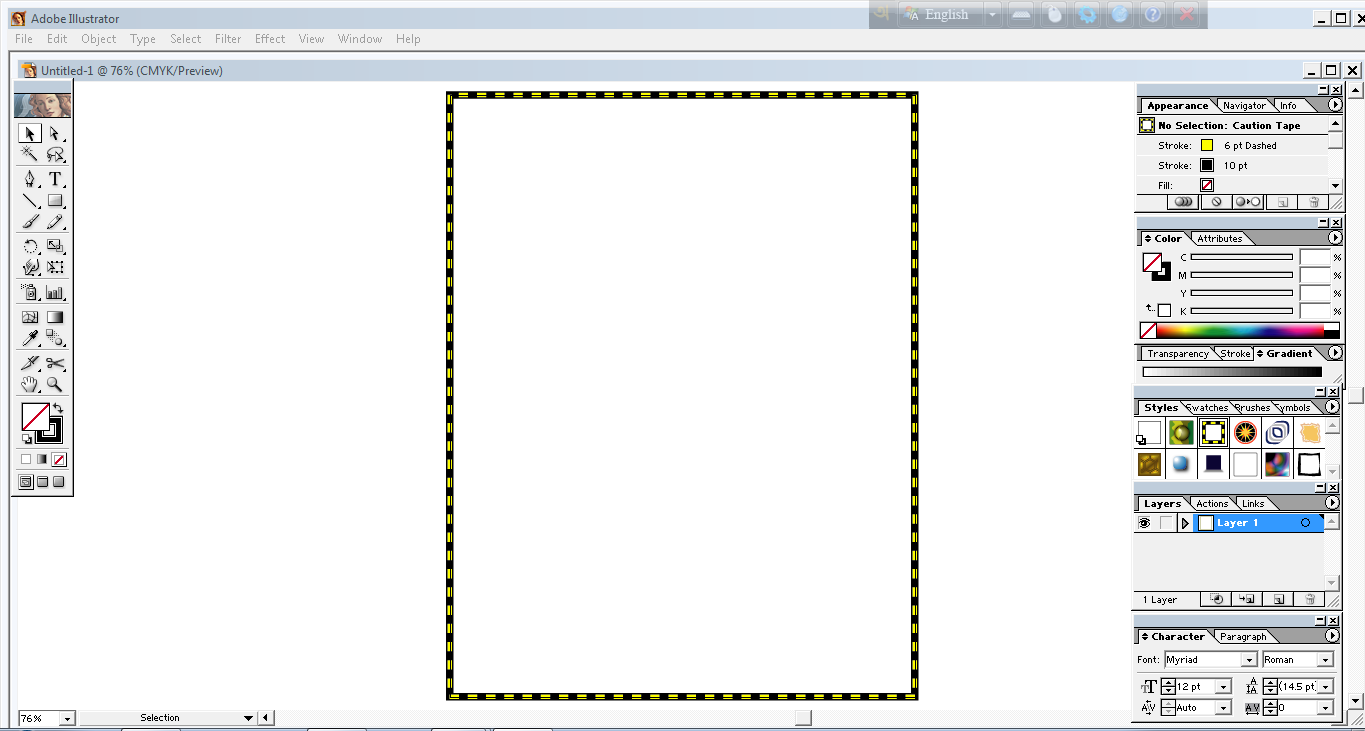 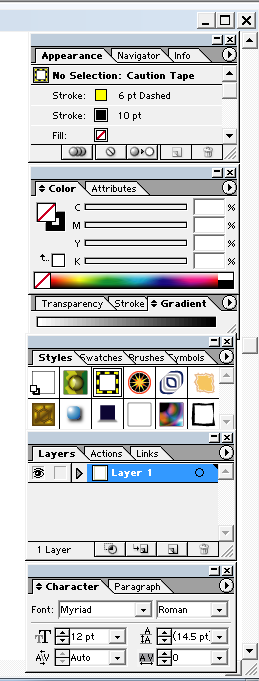 টাইটেল বার
মেনু বার
ক্লোজ বাটন
টুল অপশন বার
টুল বার
প্যালেট
পেইজ বর্ডার
ইনেক্টিভ উইন্ডো
স্ট্যাটাস বার
এডোবি ইলাষ্ট্রেটর টুলবার পরিচিতি
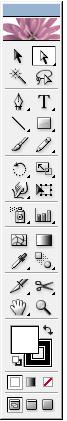 Marquee select Tool
Magic wand Tool
Pen  Tool
Line Sigment  Tool
Paintbrush  Tool
Rotate  Tool
Warp Tool
Symbol  Sprayer Tool
Mesh Tool
Eyedroper  Tool
Slice Tool
Hand  Tool
এডোবি ইলাষ্ট্রেটর টুলবার পরিচিতি
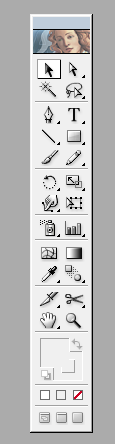 Direct select ion Tool
D Selection Lasso Tool
Type  Tool
Rectangle  Tool
Pencil  Tool
Scale  Tool
Free Transform  Tool
Column Graph  Tool
Gradient Tool
Blend  Tool
Scissors Tool
Zoom  Tool
গ্রুপ টুল পরিচিতি
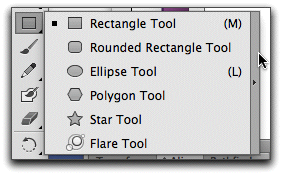 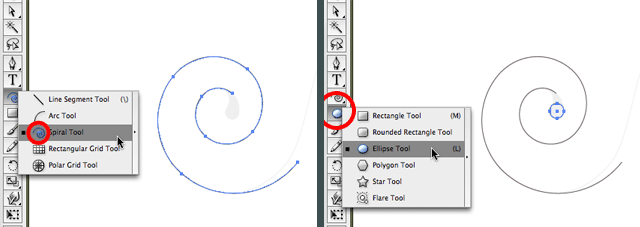 Tool Box-এ একই অবস্থানে একাধিক টুলের অবস্থানকে গ্রুপ টুল বলে। এসব টুলের সঙ্গে ডানমুখী ত্রিকোণ রয়েছে। ত্রিকোণ দেখলে বোঝা যায় ঐখানে আরও টুল রয়েছে। টুলবক্সে দৃশ্যমান টুলটিতে ক্লিক করে মাউস চেপে রাখলে সবগুলো টুল একসঙ্গে দেখা যাবে।
সোয়াচ (Swatch) কাজ:
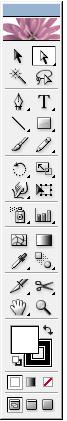 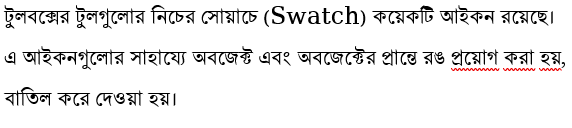 এডোবি ইলাষ্ট্রেটর প্যালেট পরিচিতি
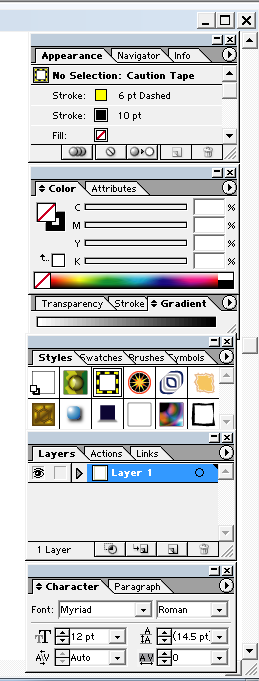 Appearance / info / Navigator
Color / Attributes
Transparency / Stroke / Gradient
Styles / Swatches / Burses
Layer / Actions / Links
Character / Paragraph
দলীয় কাজ
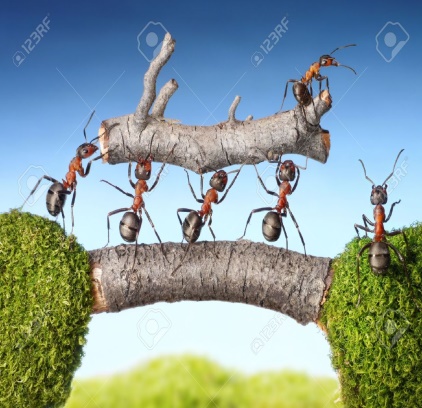 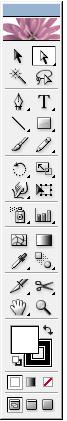 ইলাস্ট্রেটরের গ্রুপ টুলগুলোর নাম লিখ।
ব্যবহারিক কাজ:
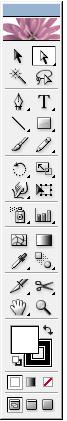 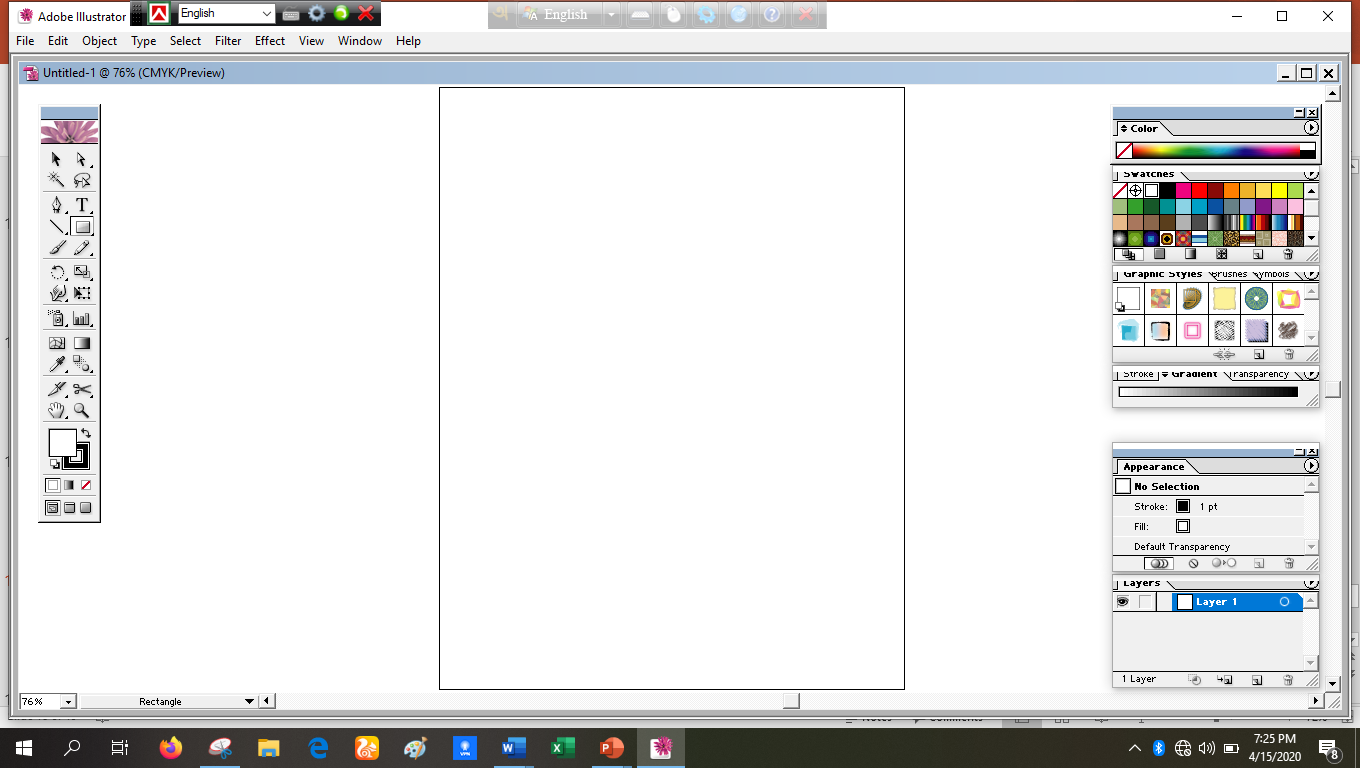 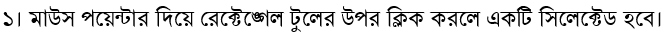 ব্যবহারিক কাজ:
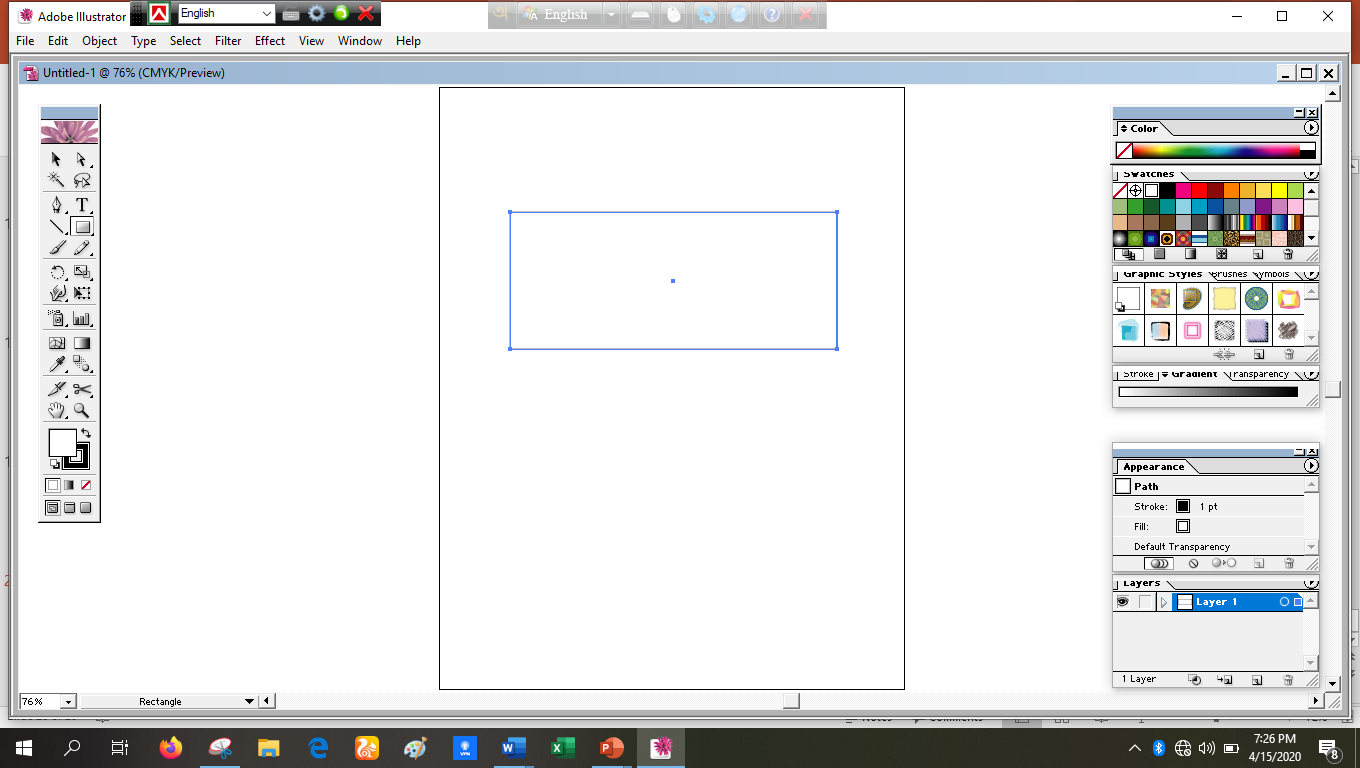 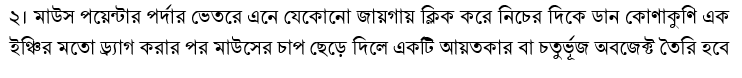 ব্যবহারিক কাজ:
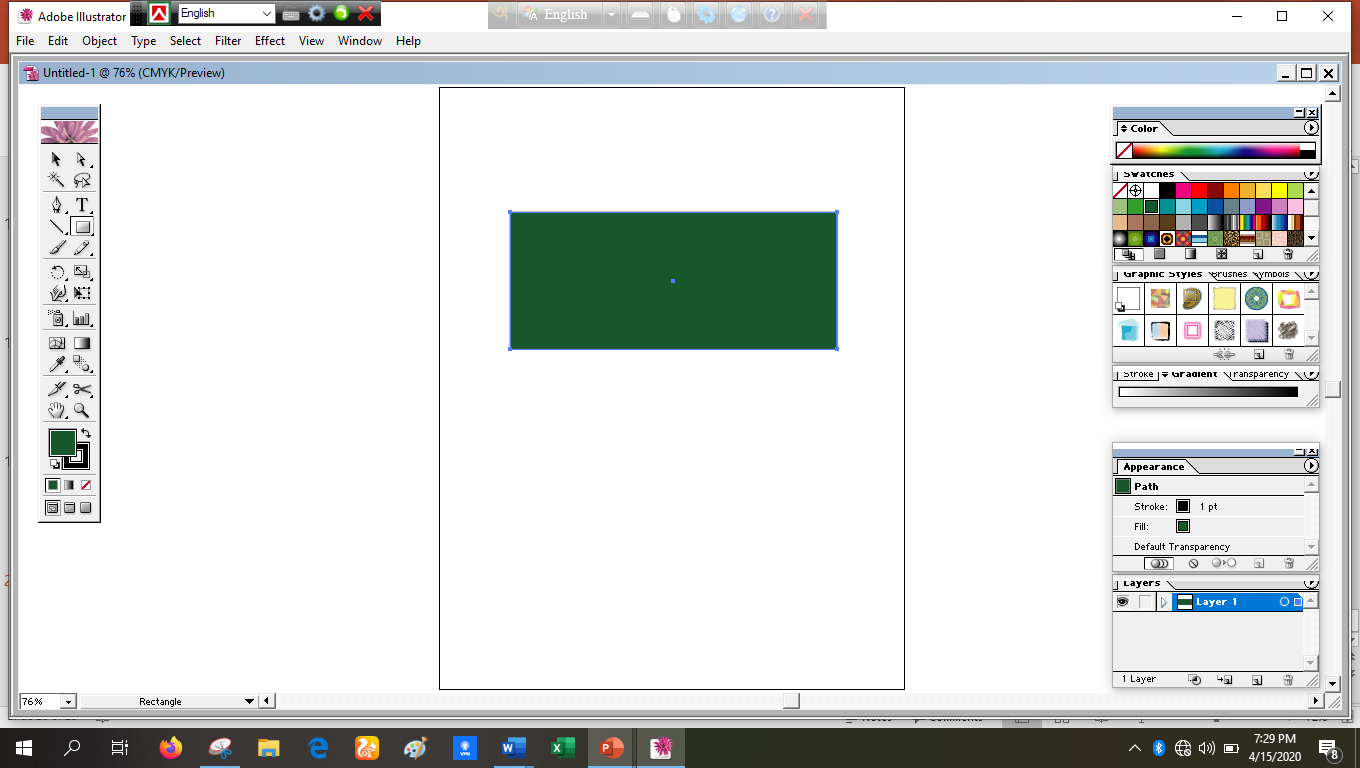 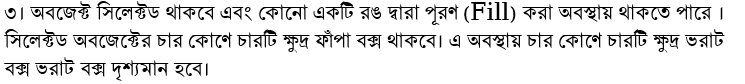 ব্যবহারিক কাজ:
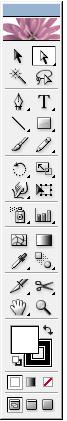 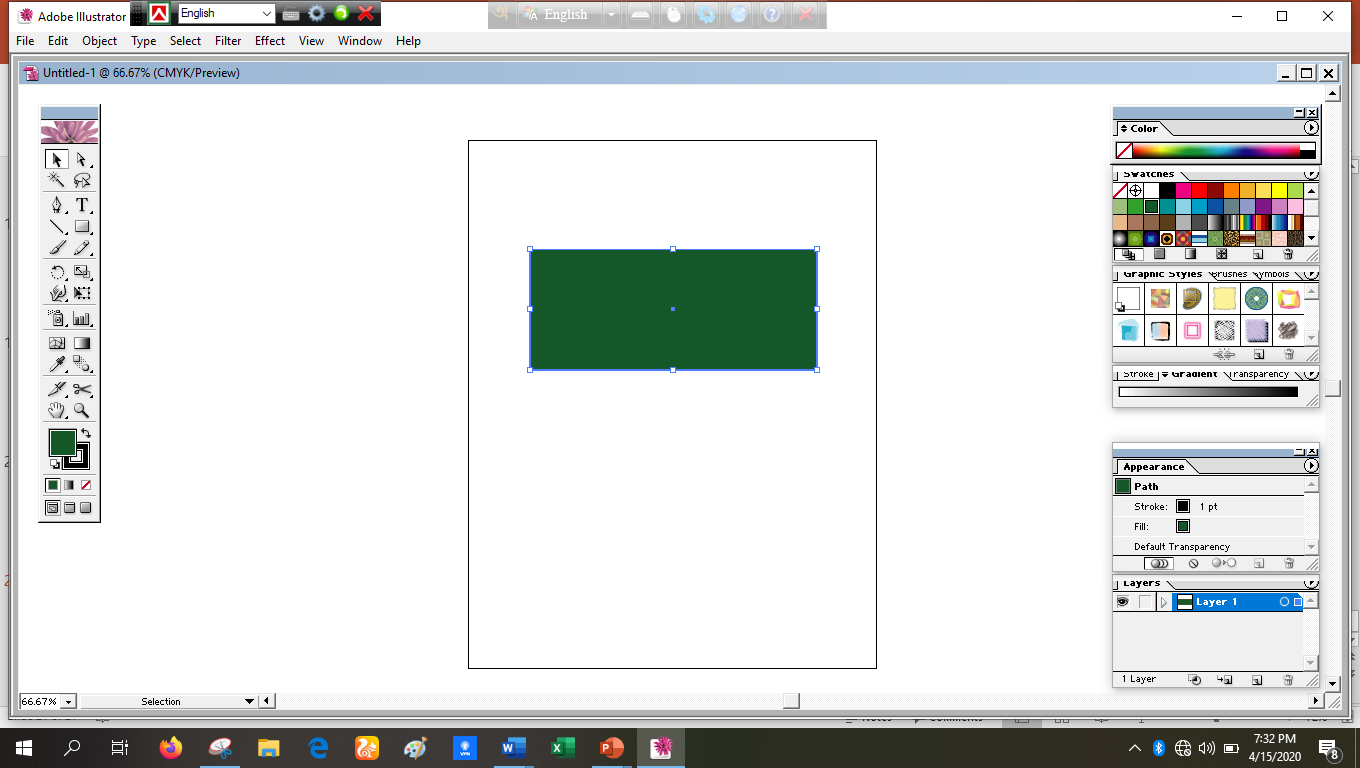 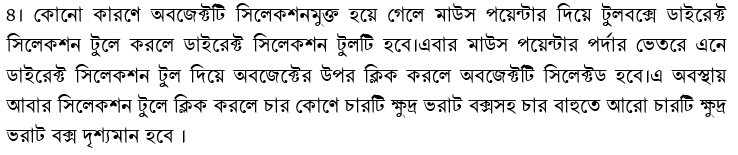 এসো একটি ভিডিও দেখি
মূল্যায়ন
নিচের প্রশ্ন গুলোর উত্তর দাও
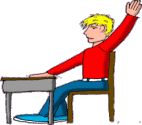 ১। ইলাস্ট্রেটরের কাজ কী?
২। ইলাস্ট্রেটরে কাজ করা সুবিধা কী?
৩। গ্রুপ টুল কাকে বলে?
৪। সোয়াচ এর কাজ কী?
বাড়ীর কাজ
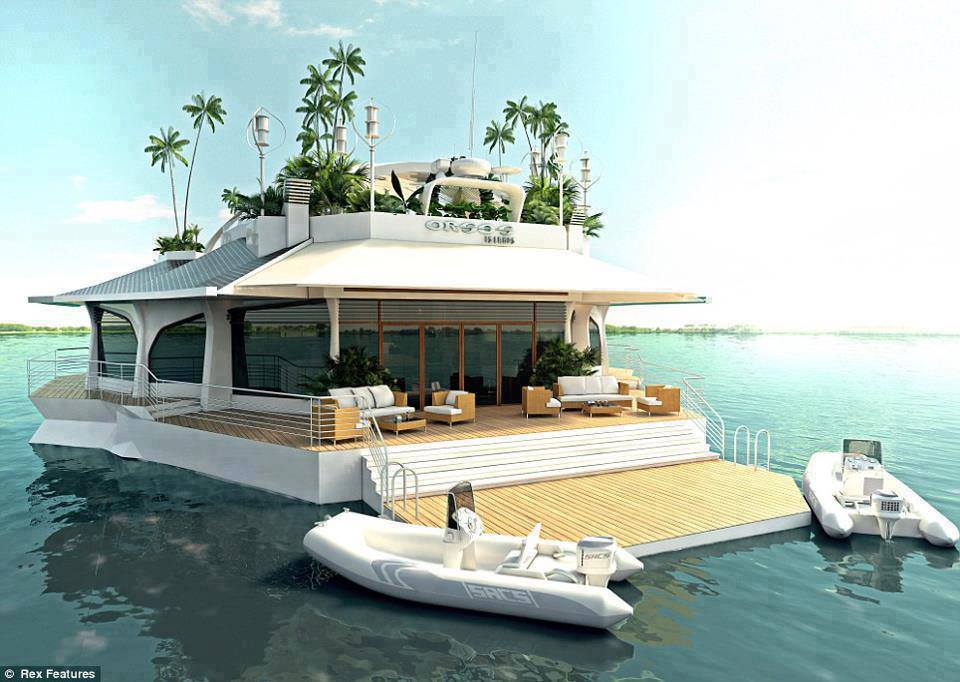 ইলাস্ট্রেটর ব্যবহার করে প্রদর্শিত ব্যবহারিক কাজটি বাড়ী থেকে করে আনবে।
16-Apr-20
28
ধন্যবাদ
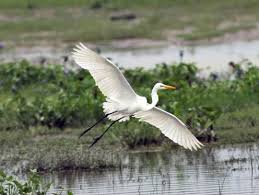 বিদায়